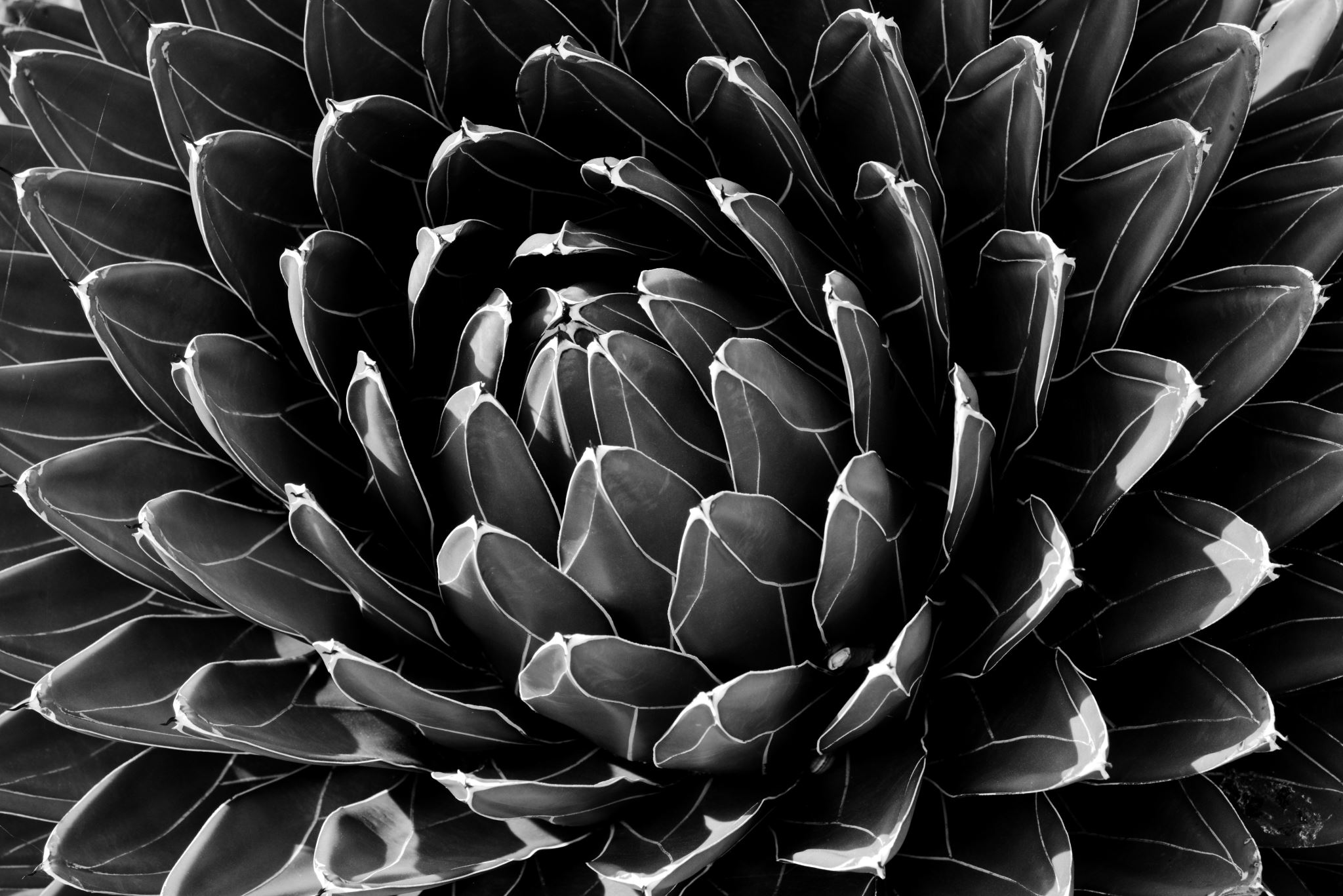 OFFLINE DIGTAL PAYMENTS

Progress Update
Thursday, 22 August 2024
Kavi
Stephen
Irfan Lutfi
Visualizing System Flow: Logic Diagram for Backend-Frontend Integration
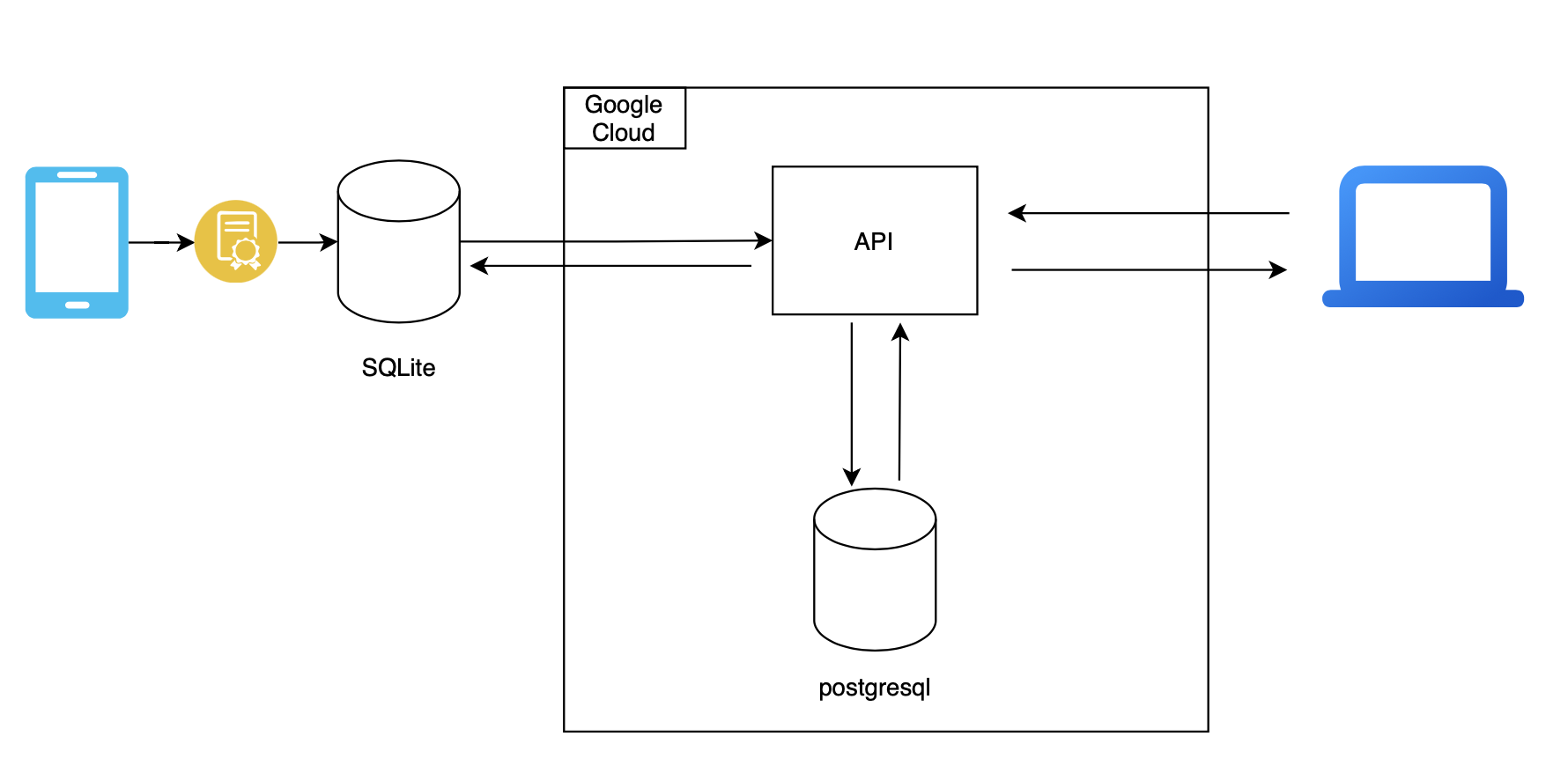 Frontend: Website user interface with Wallet Balance and Transaction History
Thursday, 22 Aug 2024
K.S.I
Mobile: App functionality with wallet balance, send and receive money options, and QR code scanning
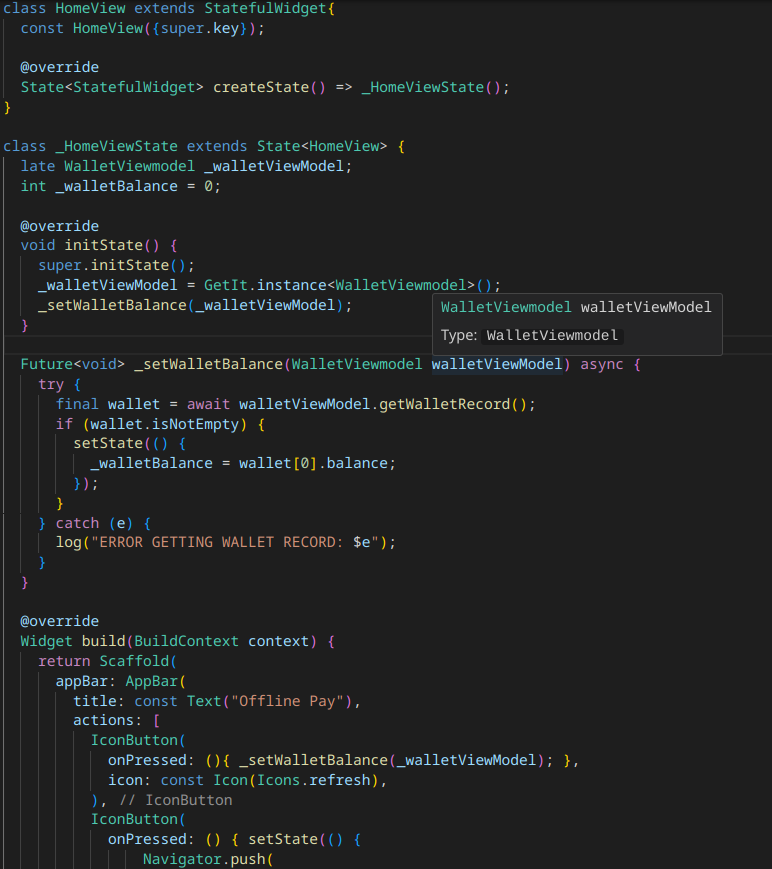 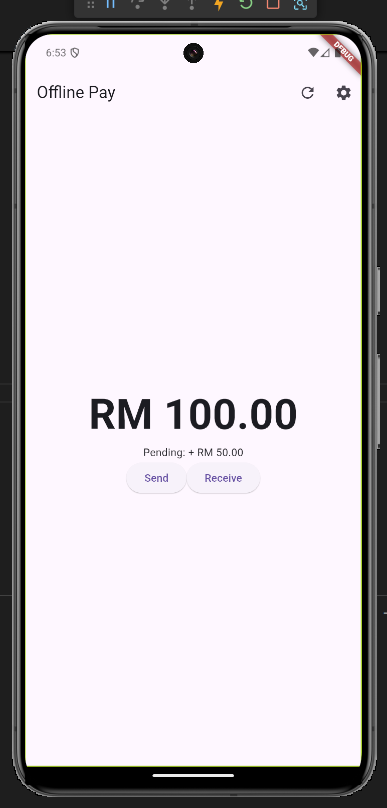 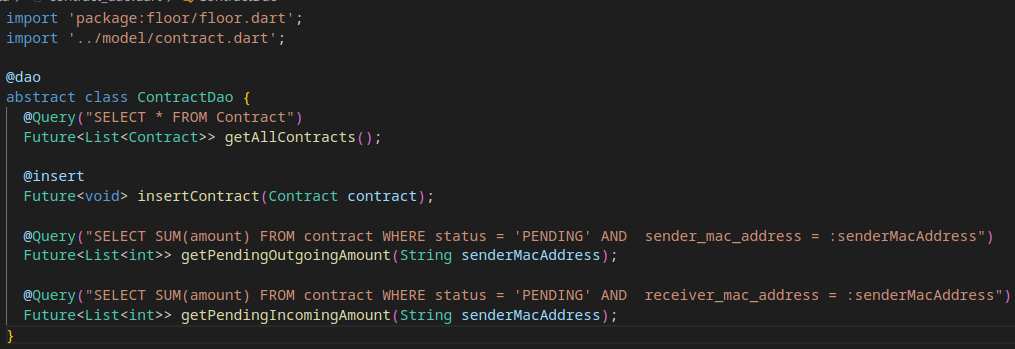 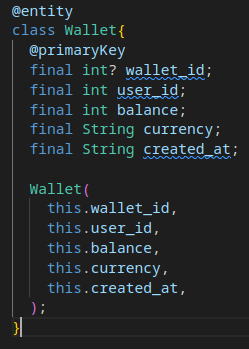 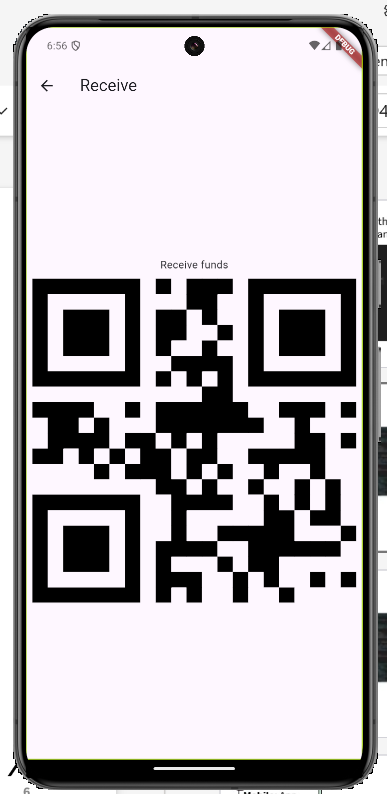 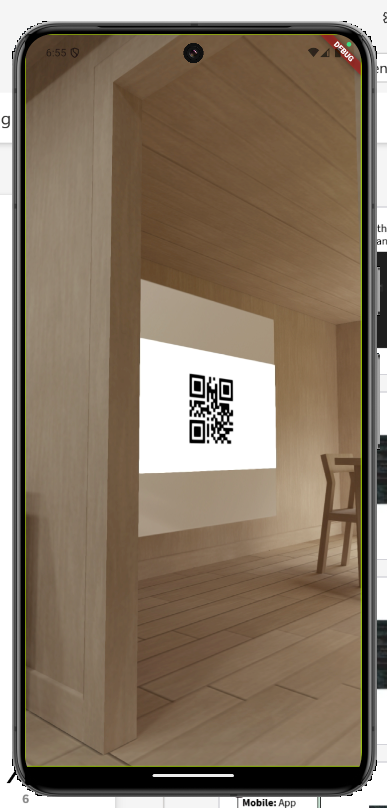 User Interface
User Interface
MVVM Design Pattern
User Interface
Database
Thursday, 22 Aug 2024
K.S.I
Backend: Trigger executeContracts()
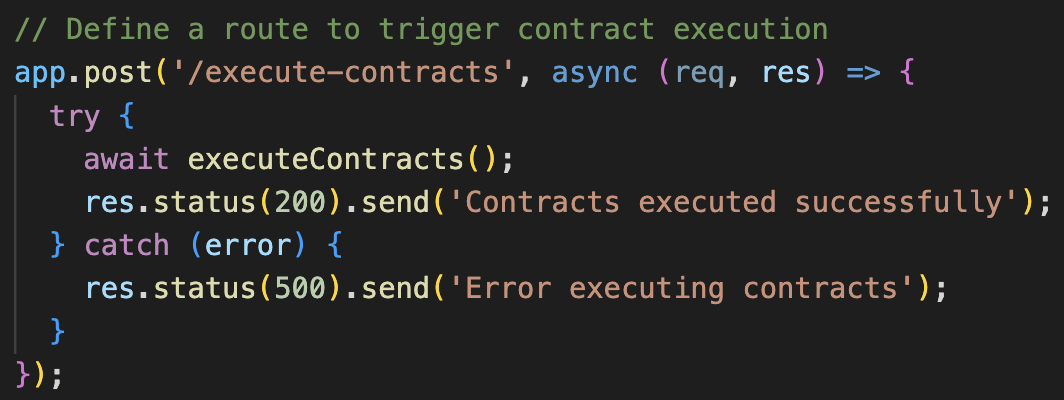 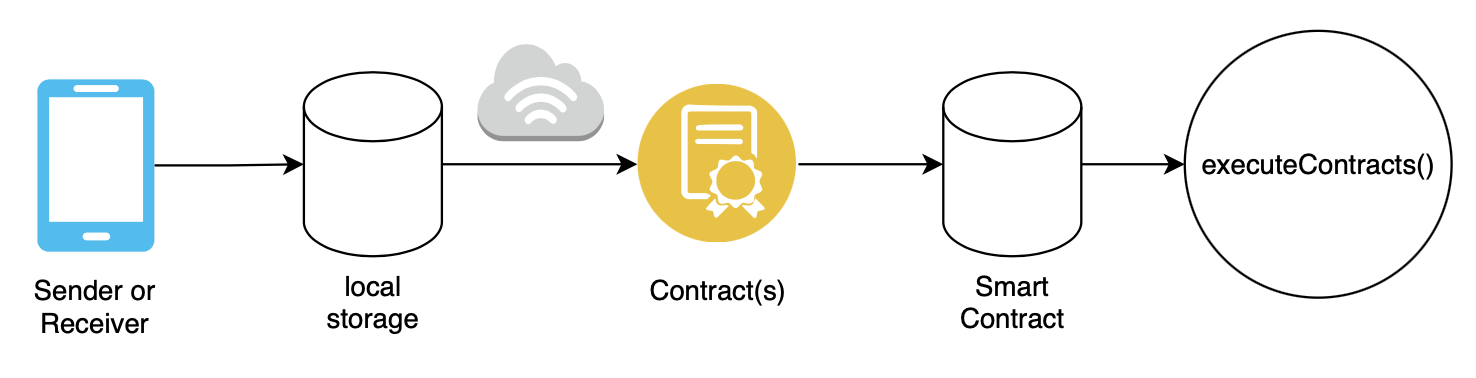 Thursday, 22 Aug 2024
K.S.I
Backend: Implementing Smart Contracts for Offline Wallet Transactions with Unique Identifiers
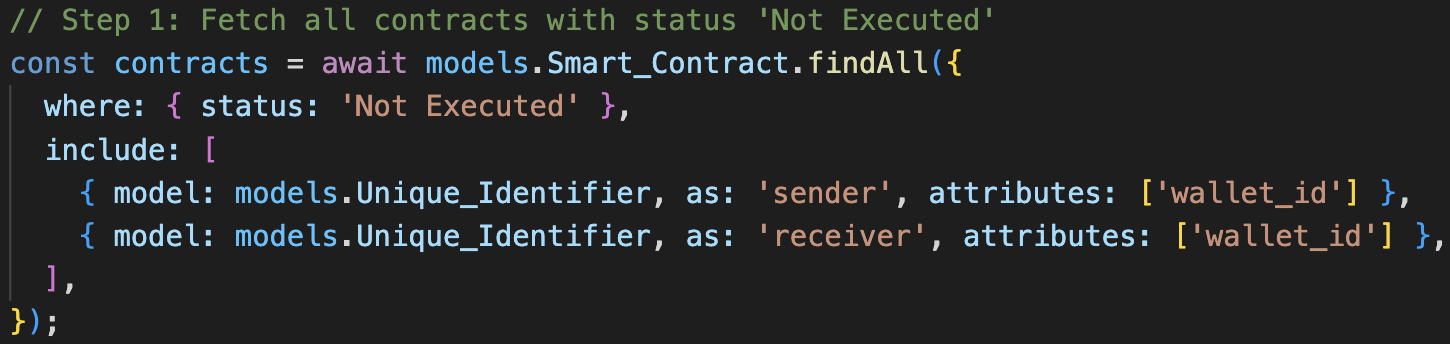 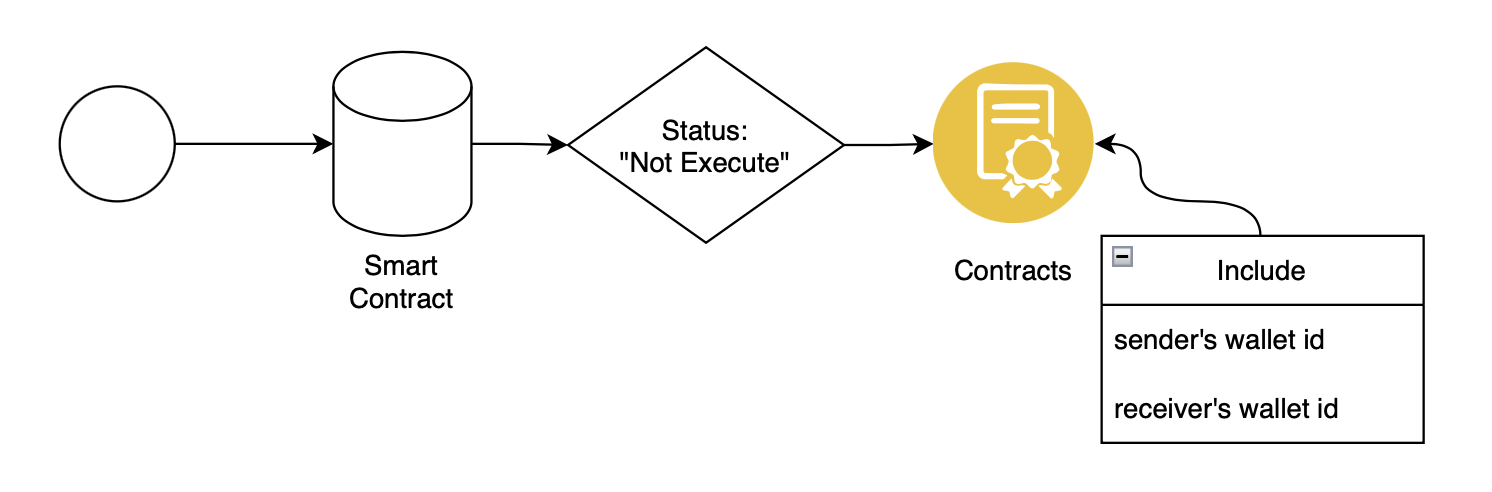 Thursday, 22 Aug 2024
K.S.I
Backend: Validating Sender and Receiver Availability with Error Handling
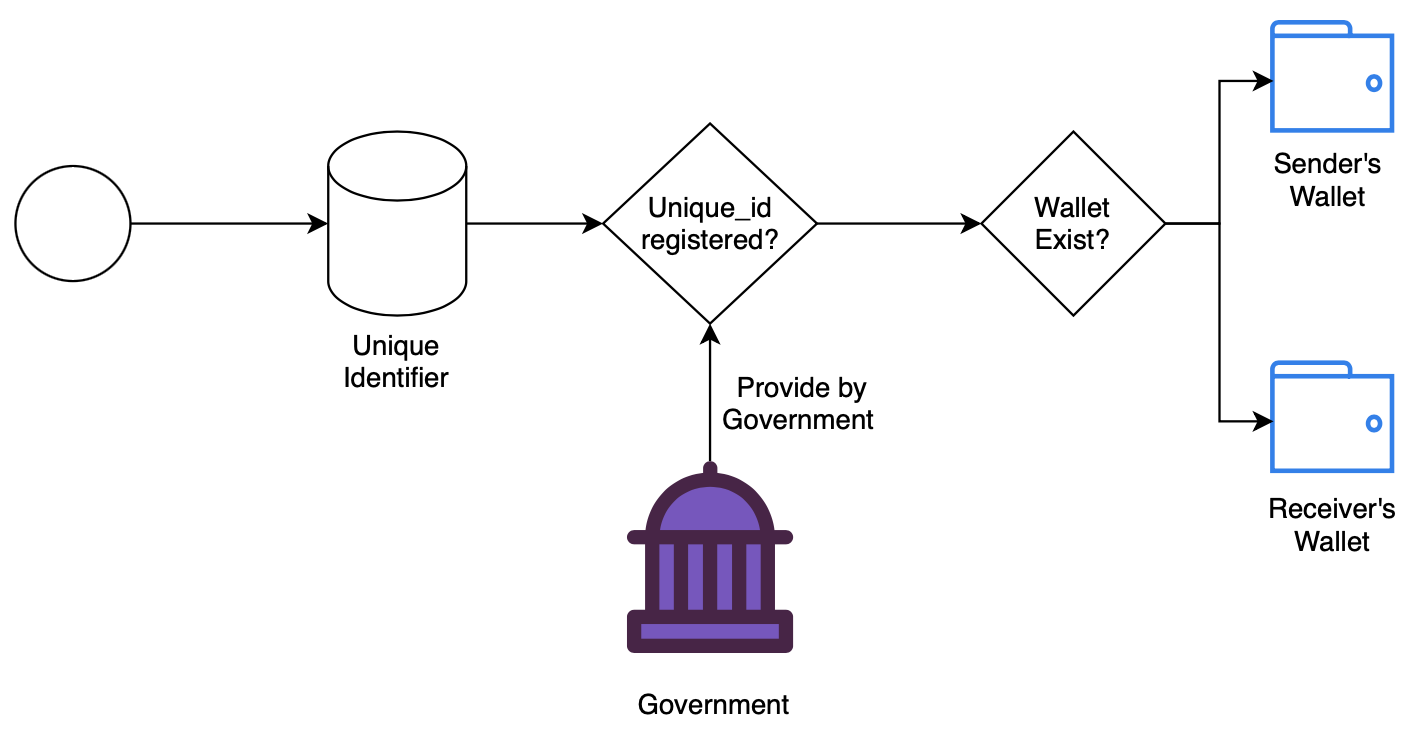 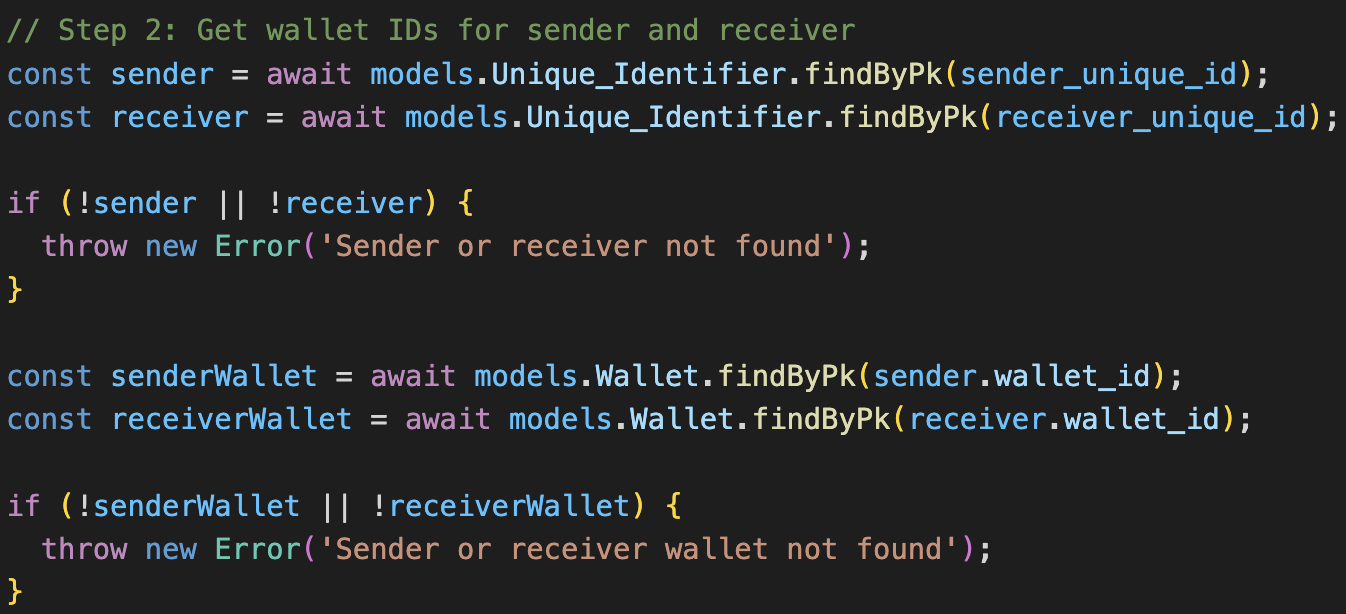 Thursday, 22 Aug 2024
K.S.I
Backend:  Insufficient Balance Checks for Each Transaction
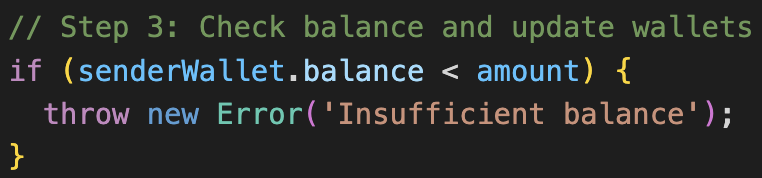 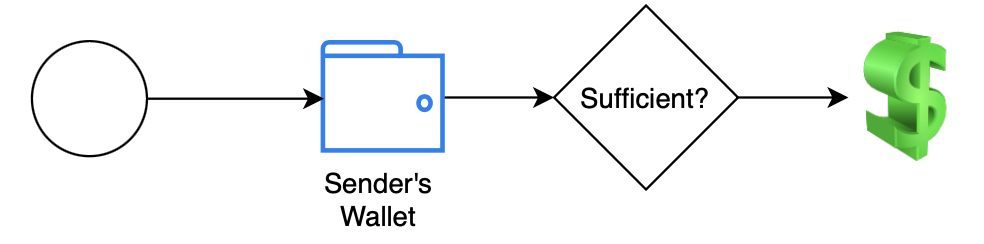 Thursday, 22 Aug 2024
K.S.I
Backend: Updating Wallets and Smart Contract Status
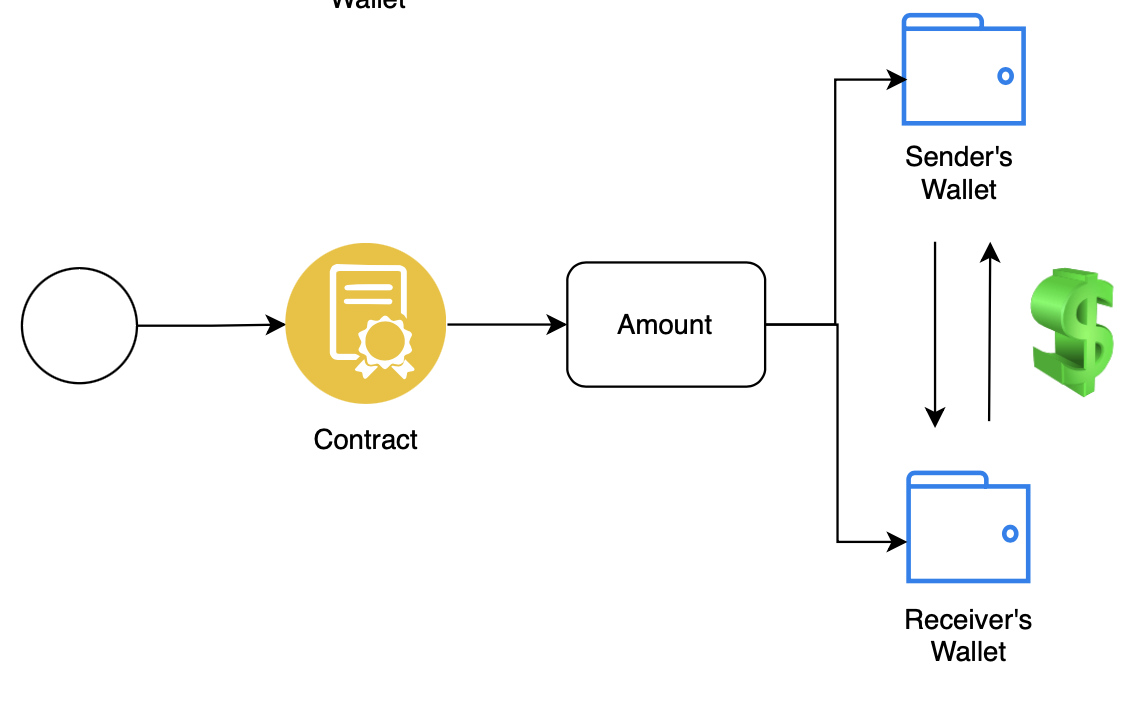 Thursday, 22 Aug 2024
K.S.I
Dynamic Data Retrieval: Populating the Dashboard with Real-Time Backend Data
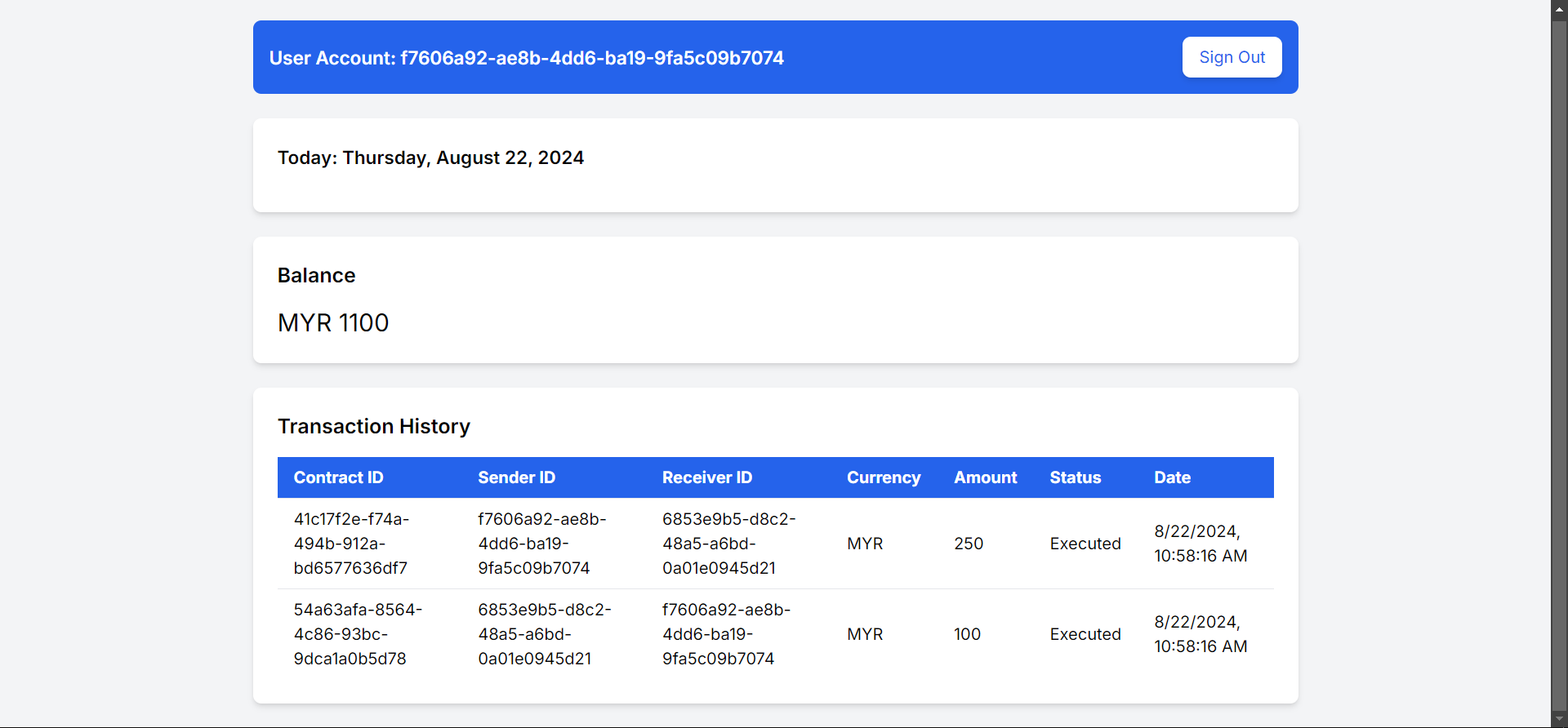 Thursday, 22 Aug 2024
K.S.I
Roadmap Ahead: Planning for Future Enhancements
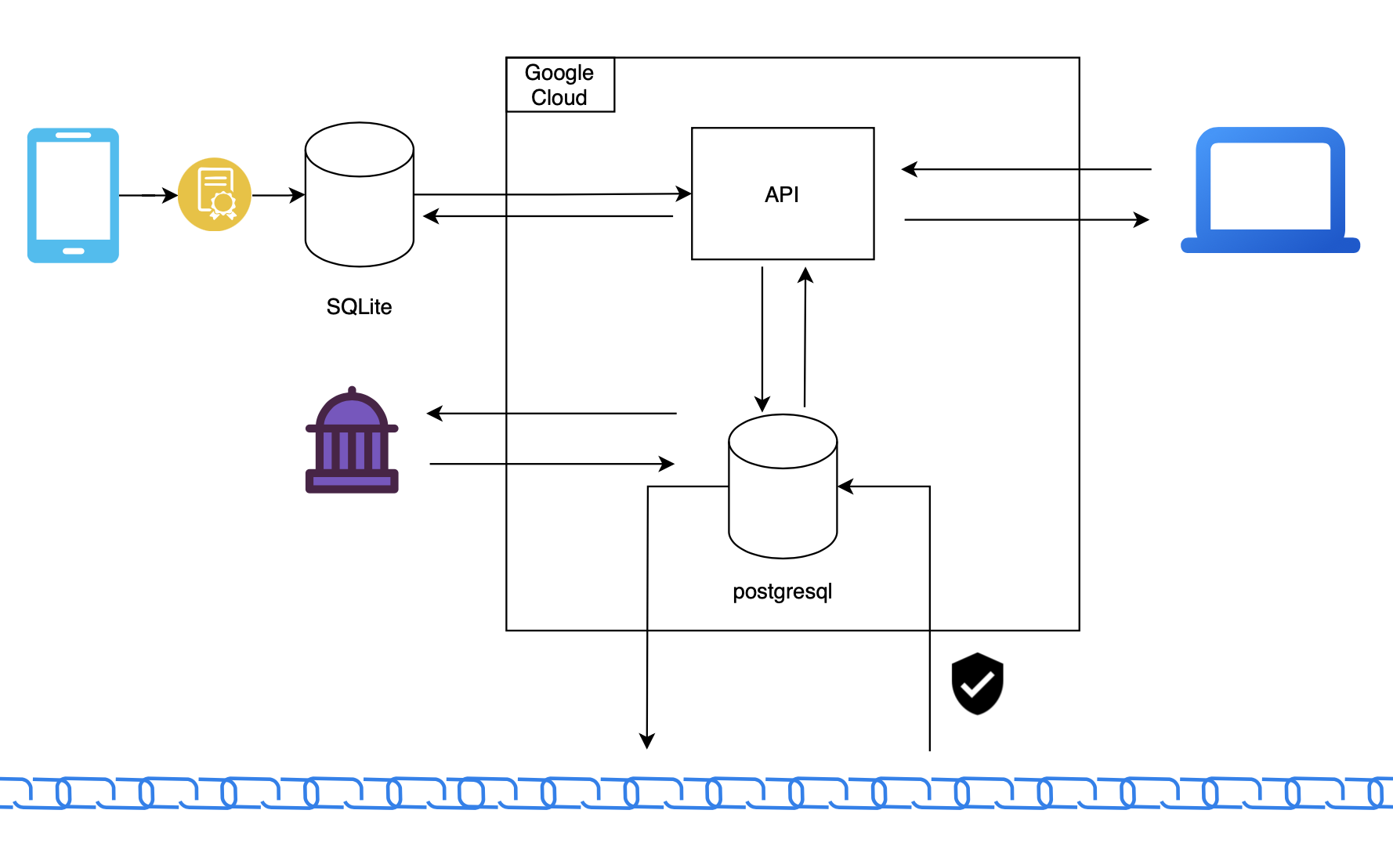